Release 1
Release 2
Release 3
Release 6
Release 4
Release 5
Product roadmap
January
February
March
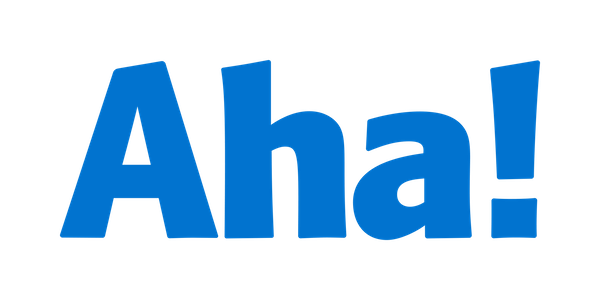 The World's #1 Product Development Software